СЕМЕЙСТВО СЛОЖНОЦВЕТНЫЕ(Asterales)
Систематическое положение
Краткая характеристика семейства
Распространение и место произрастания
Жизненные нормы
Особенности листьев
Стебель
Характеристика цветков
Генеративные органы
Плод
Диаграмма и формула цветка
Значение
Содержание
Company  Logo
www.themegallery.com
Систематическое положение
Company  Logo
www.themegallery.com
Краткая характеристика семейства
Семейство сложноцветные самое большое на земном шаре, 900-1300 родов и 18000 – 25000  видов. Произрастают во всех доступных местообитаниях всех климатических зон. Большинство сложноцветных – травы, иногда полукустарни-ки. Листья простые, цельные или рассеченные, очередные, иногда супротивные, без прилистников.
Цветок – спайнолепестный, цветки обычно очень мелкие, 
    тип соцветия -  корзинка.
Плод семянка, семена без эндосперма. У многих содержится запасное вещество – инумен.
Типы цветков имеют много переходящих форм. Большинст-
    во сложноцветных свойственна протерандрия.  Крупные и яркоокрашенные цветки сложноцветных способствуют энто- морфизм (опыление перепончатокрылыми и бабочками). 
    Сложноцветные широко применяются в хозяйстве. Среди 
    них много декоративных,  лекарственных, овощных, масличных, каучуконосных и сорных растений.
Company  Logo
www.themegallery.com
Распространение и место произрастания
Распространены сложноцветные во всех клима-тических зонах, причем не только в большинст-ве умеренных форм идут на первом месте по 
   числу видов, но и в некоторых тропиках. Слож-ноцветные относительно немного во влажных 
   лесах, а также в гигрофильных и тем более гидрофильных местообитаниях. Однолетники распространены в 7 эфемеровых пустынях  и сухих предгорьях стран Средиземноморья, Крыма,Ка-вказа, Средней Азии, а также в саваннах. У нас в стране встречаются множество дикорастущих и культивируемых видов семейства сложноцветные.
Company  Logo
www.themegallery.com
Жизненные нормы
Большинство представителей семейства –     многолетние или однолетние травы, но в тро-пиках встречаются травянистые и древесные лианы, стеблевые или листовые суккуленты, кустарники и даже деревья.
Встречаются вьющиеся представители, вплоть до настоящих лиан.
В высокогорьях Африки известны оригиналь-ные розеточные древесные сложноцветные, а в пустынях можно встретить сильно опущен- ные кустарники, нередко колючие, безлист-  ные растения.
Company  Logo
www.themegallery.com
Особенности листьев
Листья сложноцветных простые, цельные или рассе- ченные, очередные или реже супротивные. У многих представителей семейства имеются млечники (тип    выделительной ткани), (у одуванчика) содержит бе- лый латекс. У подсемейства трубкоцветные встречаются мягко опушенные снизу листья (лопух Aretium). У Chamomilla (ромашка) -  листья в свежем состоянии  душистые. Вид Cirsium (бодяк) – отличается колючими листьями. Вид Tussilago farfara (мать-и мачеха) –   имеет чешуевидные листья. Вид Artemisia Vulgaris (полынь) – перистораздельные листья, темно зелеными  сверху и серовато – войлочными снизу.
У подсемейства язычковые, встречаются листья с гус-то прикорневой розеткой – одуванчик лекарственный (Taraxacum officinak). У вида Tragopogen pratensis (козлобородник луговой) – широколанентные листья на длинных черешках.
Company  Logo
www.themegallery.com
Неветвистый стебель – 
р. Carduus (чертополох).
Ветвящейся стебель Bidens trpartita (череда).
A
B
Полегающий стебель 
Cichorium intybus (цикорий).
C
Стебель
Для семейства характерны:
Company  Logo
www.themegallery.com
Характеристика цветков
Цветки всегда собраны в корзинки, которые группируются в сложные агрегатные соцветия – колосья, кисти, метелки, которые окружены оберткой, образованной прицветникамиРазмеры корзинок варьируют от 1 мм. до 10 см. и более.   Число цветков в корзинке от 1 до 1000. середина цветков в корзинке часто состоит из трубчатых цветков; по краям корзинки расположены язычковые цветки(у подсолнечника). Венчик трубчатого цветка актиноморфный, пятичленный, сростнолепестный. Тычинок 5 со сросшимися пыльниками.  Пенецей  состоит из двух сросшихся плододистиков, завязь нижняя, одногнездная, с одним семязачатком; столбик с    двумя рыльцами. 
   Венчик может так же состоять из воронковидных, двугубых, язычковых и ложноязычковых цветков. Язычковвй, харак- терен для подсемейства язычкоцветные, имеет вид 5-зубчатого язычка. Ложноязычковый, имеет вид 2-3 зубчатого     язычка, иногда зубцы незаметны (подсолнечник). Рис.
Company  Logo
www.themegallery.com
Весьма своеобразная часть цветка сложноцветных –паппус, представленный образованиями различного вида.
1) У Одуванчика – возникает настоящий летательный ап-  парат  из множества волосков на вершине вытянутого   носика семянки.
2) У Козлобородника – перистые волоски.
3) У Череды – паппус представлен 2-3 щетинками, покры- тыми зазубринами (они закрепляются на одежде).
4) У Подсолнуха – пленчатые чешуйки.
    
   Очень часто цветки в корзинке размещены и в половом  отношении
Краевые цветки стерильные,  внутренние обоеполые      (подсолнечник).
Краевые цветки женские, внутренние обоеполые           (нивяник)
Краевые цветки женские, внутренние мужские               (мать-и-мачеха)
Растения двудомные (кошачья лапка)
Все цветки обоеполые (одуванчик)
Company  Logo
www.themegallery.com
Генеративные органы
Для сложноцветных исключи-  тельно характерен апомиксис,  главным образом в форме нере-дуцированного партеногенеза. При этом не происходит редук-ционного деления при формировании женского гаметофита и   зародыш образуется без опло- дотворения и, как правило, без опыления. Большинству сложноцветных свойственна протерандрия  (ранее созревает пыльца). Крупные и  яркоокрашенные    цветки способствуют энтомофи-мие (опыление обычно перепончатокрылыми и бабочками).
Company  Logo
www.themegallery.com
У р. Centaure (василек) – есть интересное приспо-собление к насекомоопылению – это раздражи-   мые тычинки. При прикосновении к тычиночным  нитям в поисках нектара  насекомое вызывает их резкое сокращение: тычинки «приседают» и выметающие волоски выталкивают навстречу насекомому комочек пыльцы.
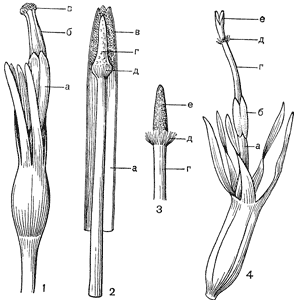 Company  Logo
www.themegallery.com
Выделяют 12-13 триб или колен. Некоторые трибы различаются с трудом, другие довольно характерные. К числу   последних от-носятся, например, следующие: 

Подсолнечниковые (Heliantheae).
Ромашковые (Anthemideae).
Чертополоховые (Супагеае). 
Мутизиевые (Mutisieae). 
Цикориевые, или язычкоцветные (Cic'horieae, или Lactuceae)

По форме основных цветков, составляющих соцветие, семейство сложноцветных делят на два подсемейства:трубкоцветные        (Tubiflorae) и языкоцветные (Liguliflorae)

1. Подсемейство трубкоцветные (Tubiflorae). Сюда относятся      следующие культурные и дикорастущие растения.  Подсолнечник  (Helianthus annuus), ромашка(Matricaria chamomilla), тысячилист-ник(Achillea), Полынь (Artemisia), Васильки (Centaurea) и т.д. 

2. Подсемейство языкоцветиые (Liguliflorae). Одуванчик обыкно-венный (Taraxacum officinale), Цикорий (Cichorium  inthybus),Осот желтый (Sonchus arvensis).
Company  Logo
www.themegallery.com
Плод
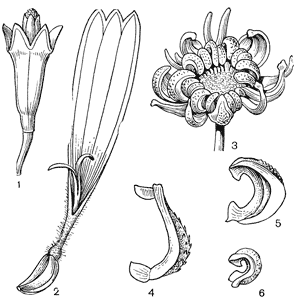 Плод сложноцветных —   семянка. Это односемян- ный невскрывающийся    плод с более или   менее плотным кожистым и обычно нетолстым околоплод-ником, как правило, отде-ляющимся от семени.      Лишь в очень редких слу-чаях, как у видов неотро-пического рода вульфия           (Wulffia), семянки с соч-  ным околоплодником.
Company  Logo
www.themegallery.com
Диаграмма и формула цветка
Формула - это краткая за-  пись, в которой в зашиф- рованной форме обозна-   чены все части цветка, а   также указаны их числен-ность и особенности.

Пол ♀ ,  ♂ (женский, мужской, обоеполый)
Тип симметрии   
правильный актиноморфный 
неправильный – зигоморфный  
ассиметричный
Части (члены) цветка:
Ч – чашелистики      Л – лепестки 
Ок – околоцветник   П – пестик
Т – тычинки
Количество в цифрах (число органов)
Если   12, то знак бесконечности.
Скобки  (….) срастание частей.
Сумма 2+3, если разные по размеру.
Диаграмма – это схемати-ческая проекция цветка   на плоскости, при которой цветок пересекается поперек, перпендикулярно его оси.
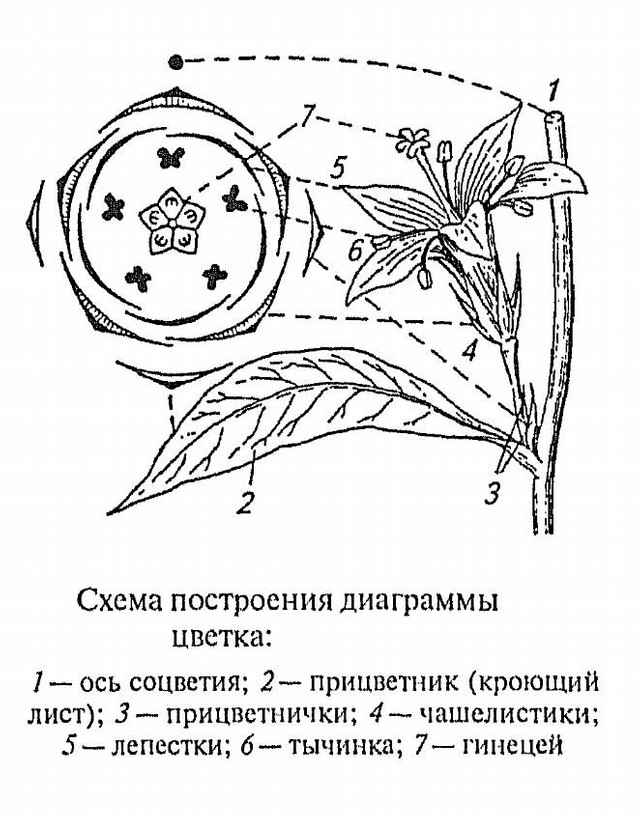 Company  Logo
www.themegallery.com
Значение
В хозяйстве человека сложноцветные используются весьма многосторонне. Наиболее существенны следующие направления:
1. Декоративные растения. Самые разнообразные сложноцветные разводятся как красивоцветущие растения садов и цветников. Всемирную известность завоевали хризантемы и георгины. 
2. Лекарственные растения. Используются очень многие представители. Сушеница болотная (Gnaphalium uliginosum),применяют сушеницу прежде всего при язвенных болезнях желудка. Для полосканий, припарок, клизм часто используют ромашку лекарственную (Matricaria recutita). Из ноготков (Calendula officinalis) изготовляют популярную настойку для полосканий, а также мазь и т. д.
3.Овощные и масличные растения. Сюда относятся обыкновенный салат — латук (Lactuca sativa), исключительно важное значение имеет подсолнечник (Helianthus annuus) североамериканского происхождения.
4. Каучуконосы. Многие сложноцветные содержат каучук в млечном соке или в паренхимных клетках. Довольно много каучука содержится в млечном соке — кок-сагыза (Taraxacum kok-saghyz) и тау-сагыза (Scorzonera ta-saghyz). 
5. Сорные растения. Многие представители семейства — трудно коренимые сорняки. В основном это многолетние травы. Осот
Company  Logo
www.themegallery.com
Tragopogen pratensis (козлобородник луговой)
Company  Logo
www.themegallery.com
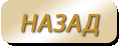 Tussilago farfara (мать-и-мачеха)
Company  Logo
www.themegallery.com
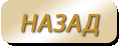 Одуванчик (Taraxacum)
Company  Logo
www.themegallery.com
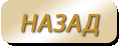 Полынь
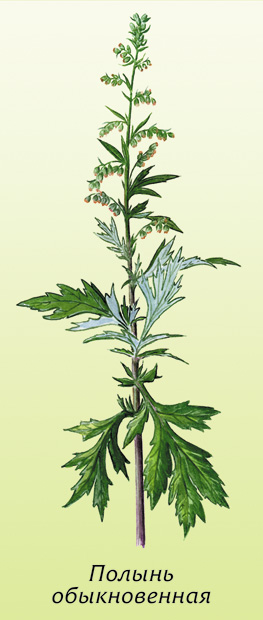 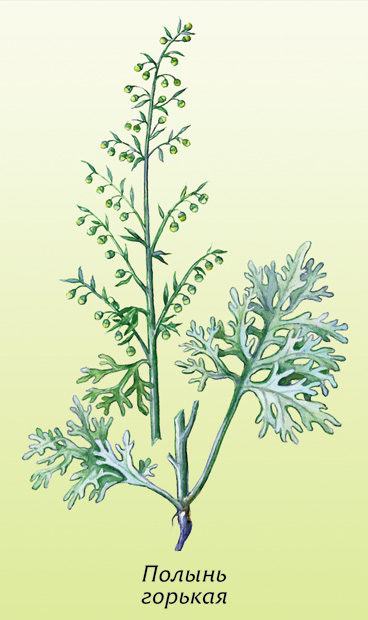 Company  Logo
www.themegallery.com
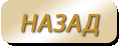 Места обитания сложноцветных
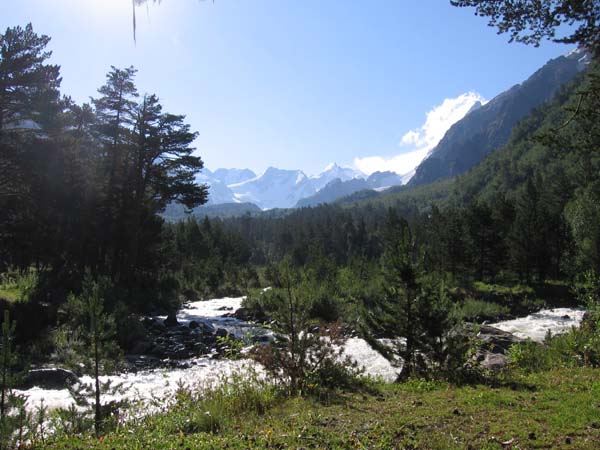 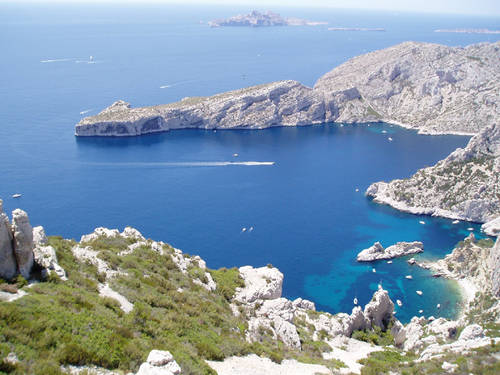 Кавказ
Средиземноморье
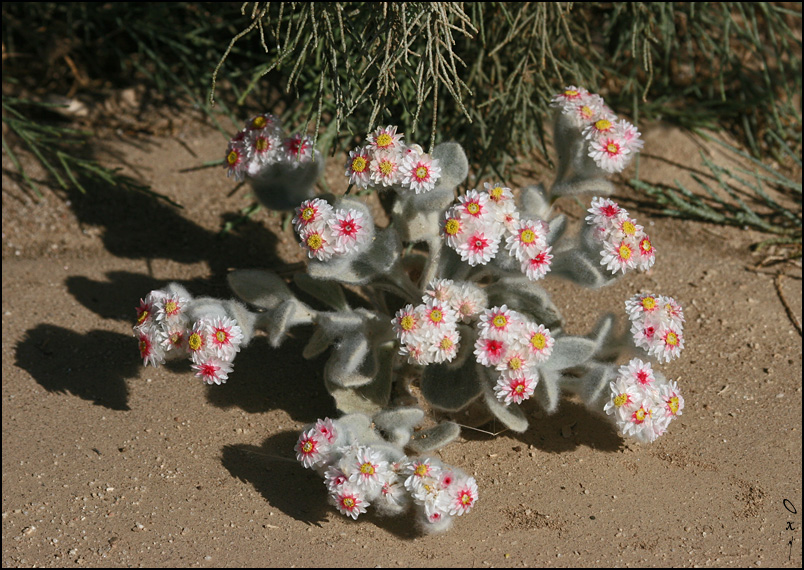 Company  Logo
www.themegallery.com
Сухие предгорья Средней Азии
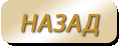 Лопух (Aretium)
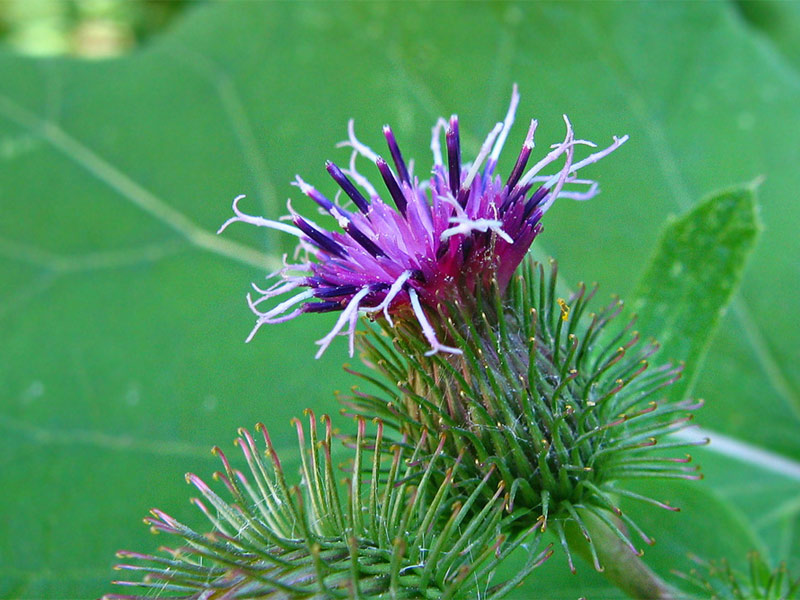 Company  Logo
www.themegallery.com
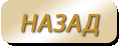 Chamomilla (ромашка)
Company  Logo
www.themegallery.com
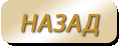 Cirsium (бодяк)
Company  Logo
www.themegallery.com
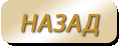 Carduus (чертополох)
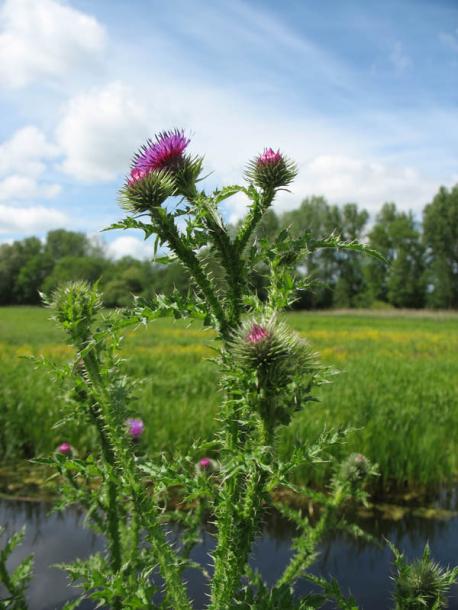 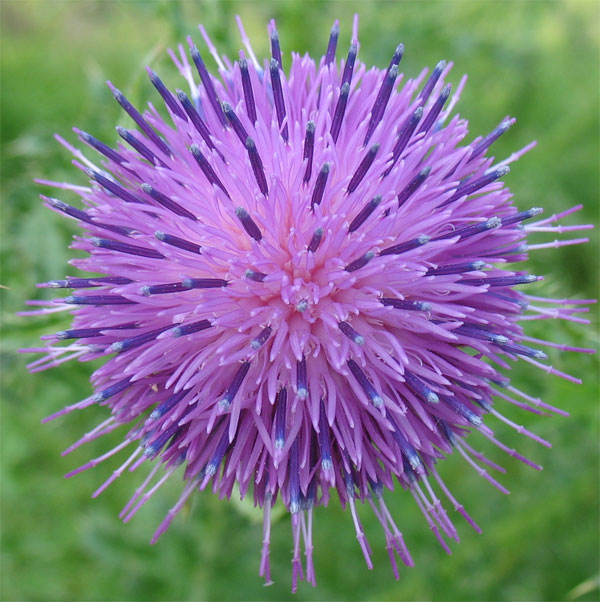 Company  Logo
www.themegallery.com
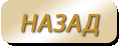 Bidens trpartita (череда)
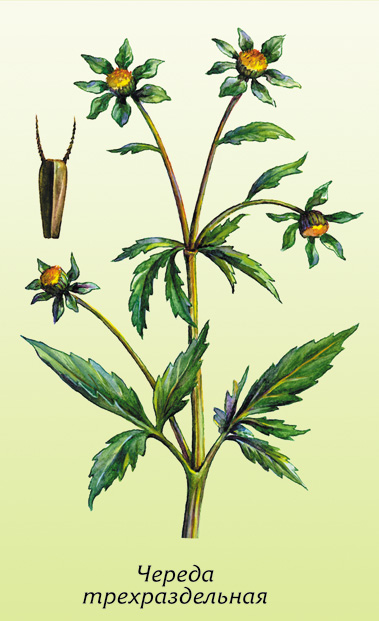 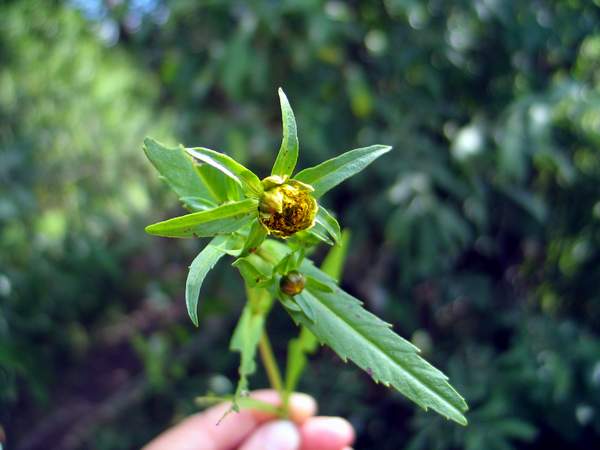 Company  Logo
www.themegallery.com
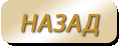 Cichorium intybus (цикорий).
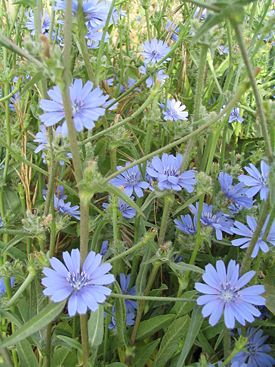 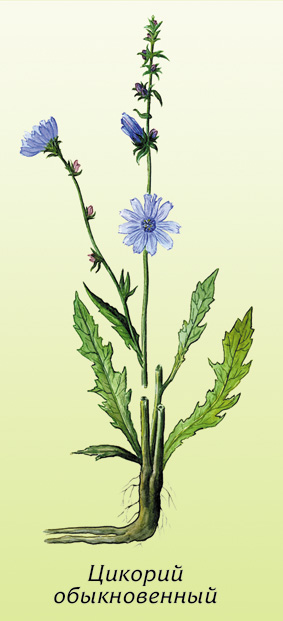 Company  Logo
www.themegallery.com
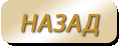 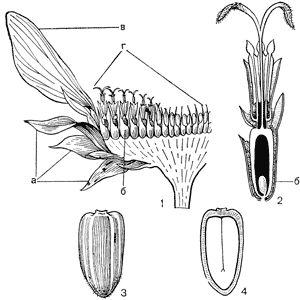 Company  Logo
www.themegallery.com
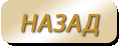 Одуванчик (Taraxacum)
Company  Logo
www.themegallery.com
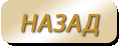 Подсолнечник  (Helianthus annuus)
Company  Logo
www.themegallery.com
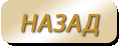 Подсолнечник  (Helianthus annuus)
Company  Logo
www.themegallery.com
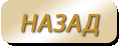 Нивяник
Company  Logo
www.themegallery.com
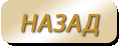 Centaure (василек)
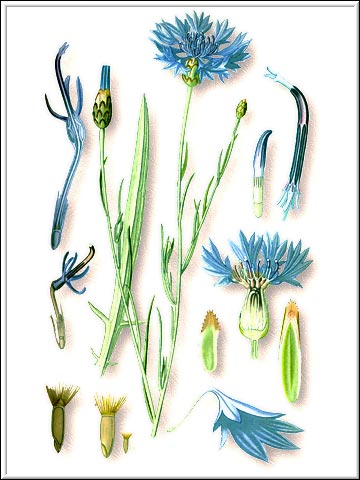 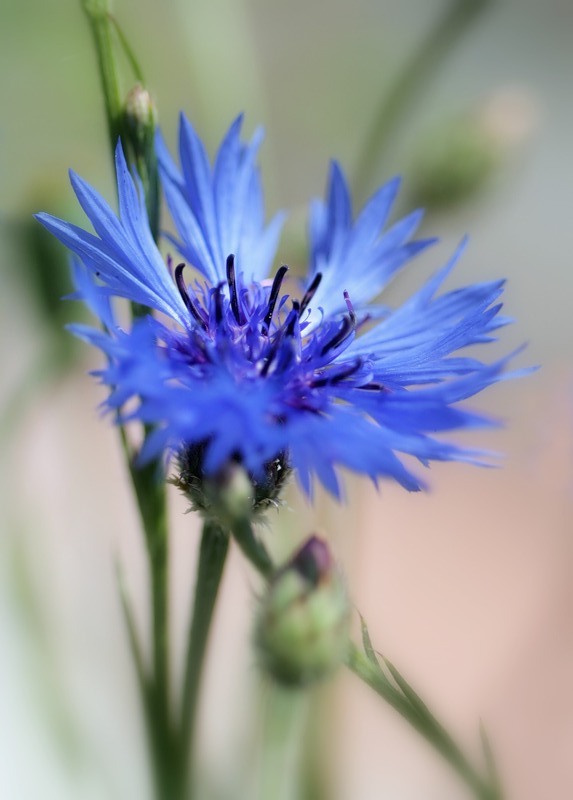 Company  Logo
www.themegallery.com
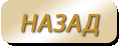 Мать-и-мачеха
Company  Logo
www.themegallery.com
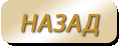 Кошачья лапка
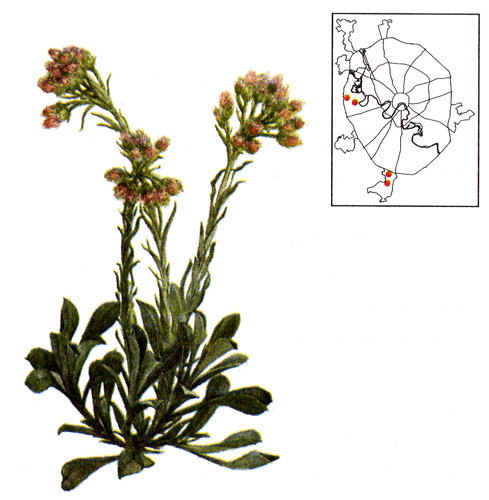 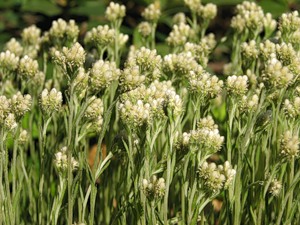 Company  Logo
www.themegallery.com
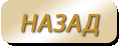 Салат — латук (Lactuca sativa)
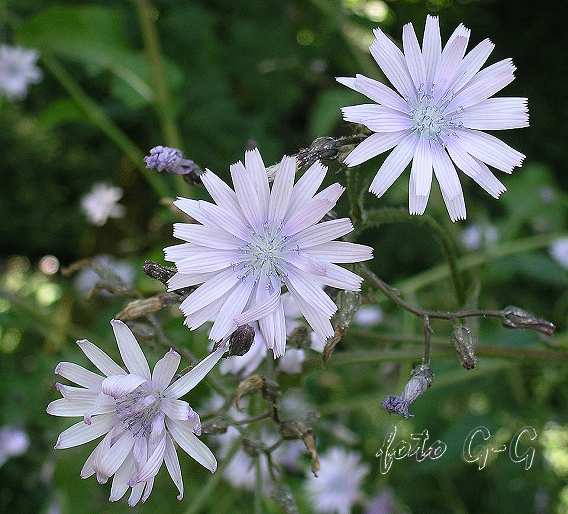 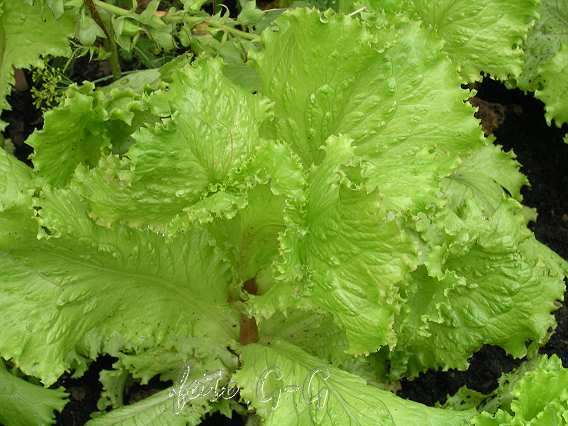 Company  Logo
www.themegallery.com
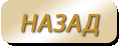 Кок-сагыза (Taraxacum kok-saghyz)
Company  Logo
www.themegallery.com
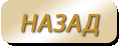